Будьте в курсі податкового законодавства: користуйтеся офіційними джерелами інформації податкової служби Дніпропетровщини!
Головне управління ДПС у Дніпропетровській області

Державна податкова служба України
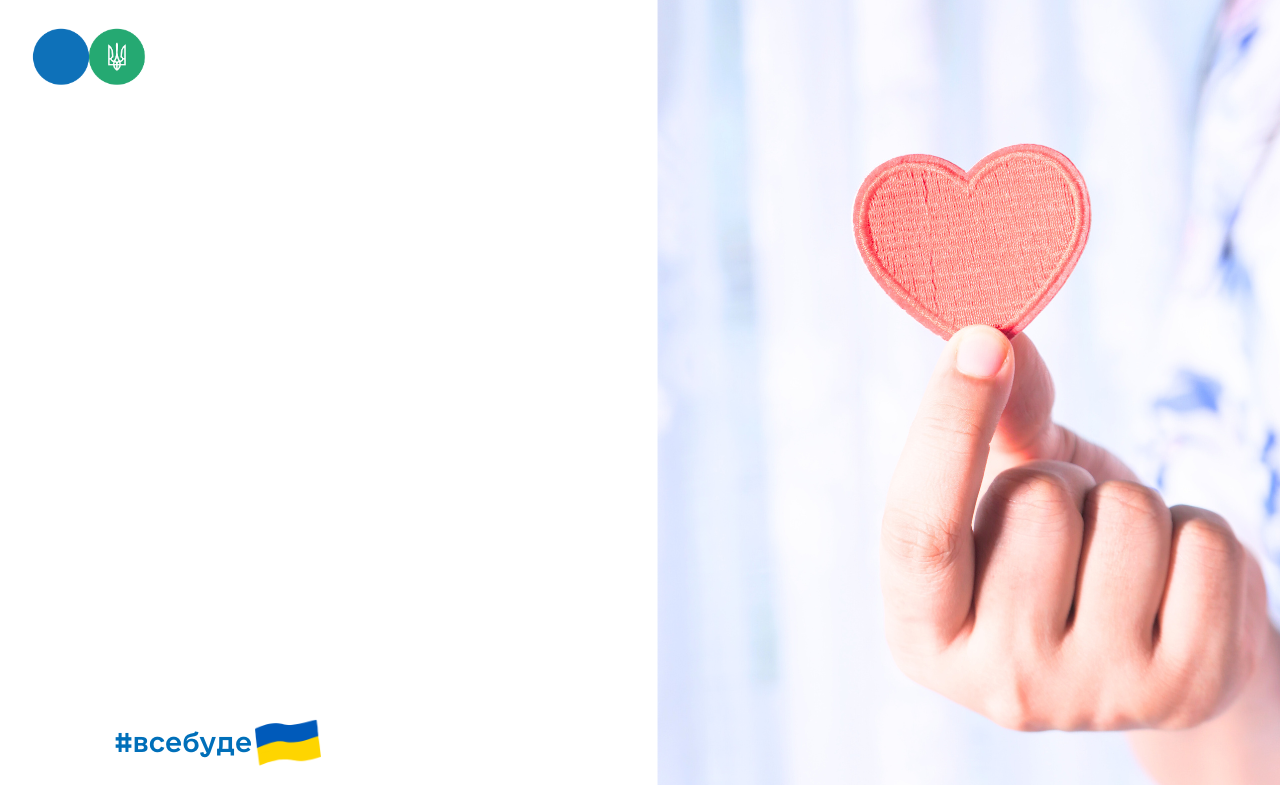 Про можливість отримати податкову знижку за витратами, здійсненими у 2023 році
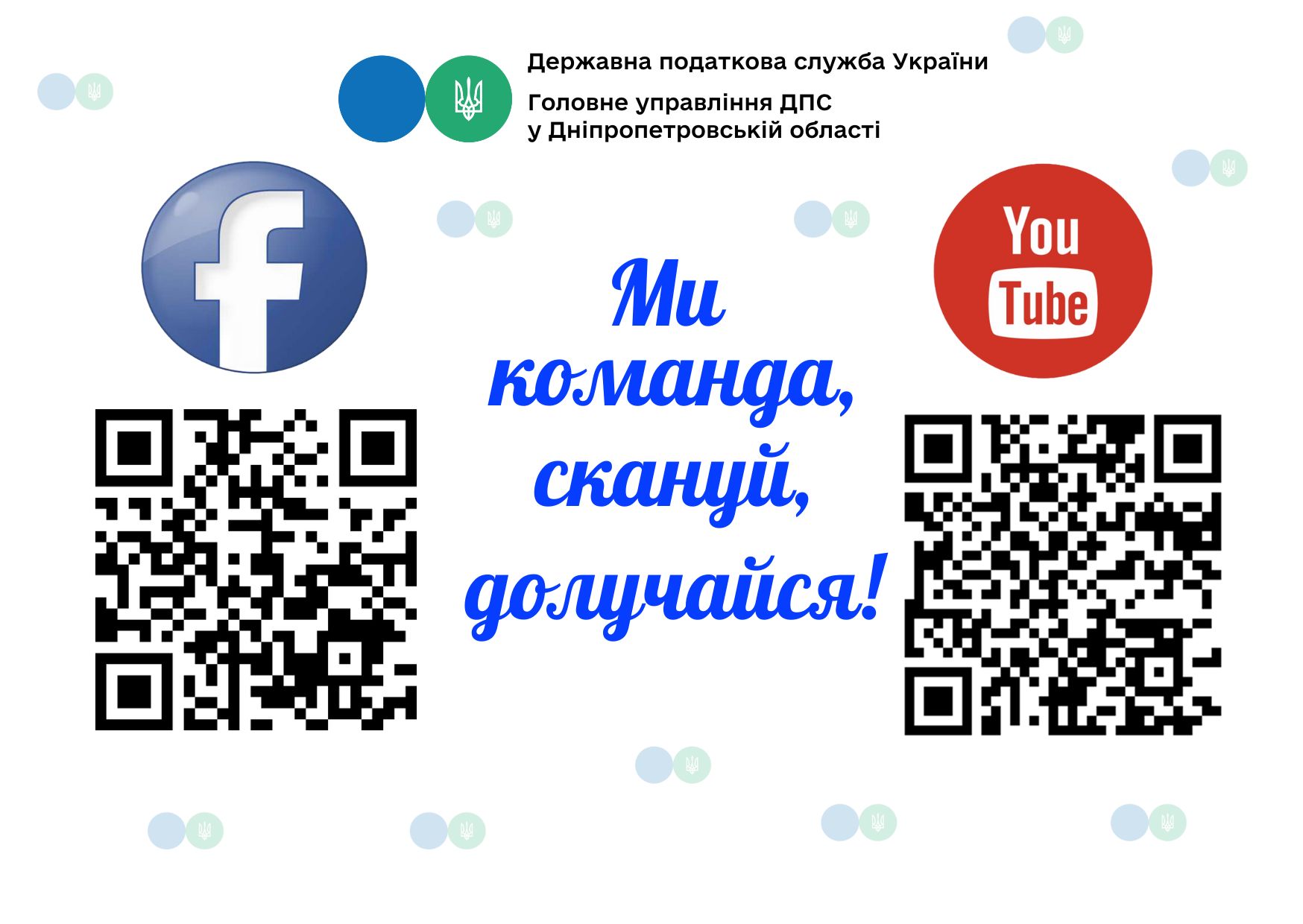 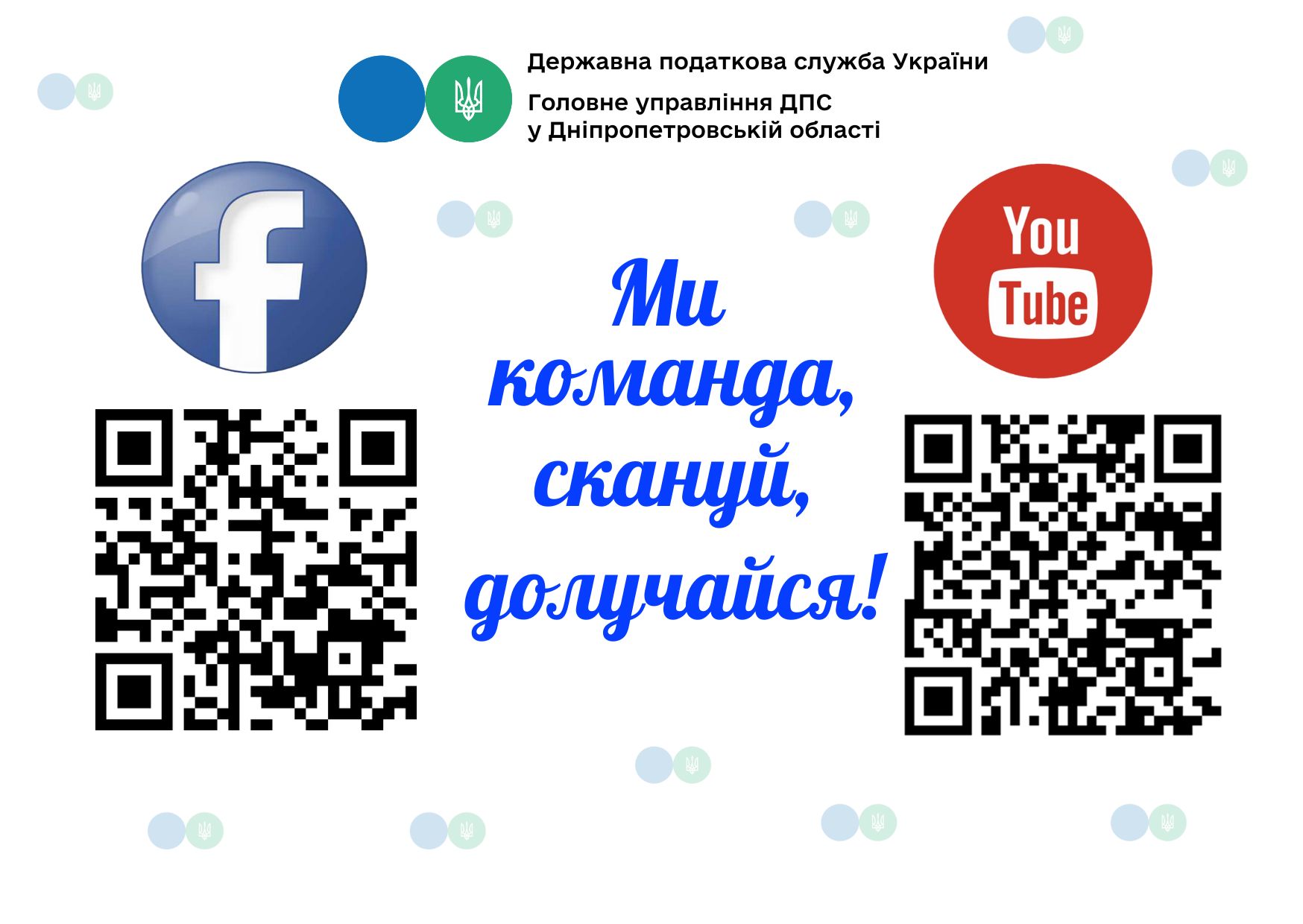 Липень  2024
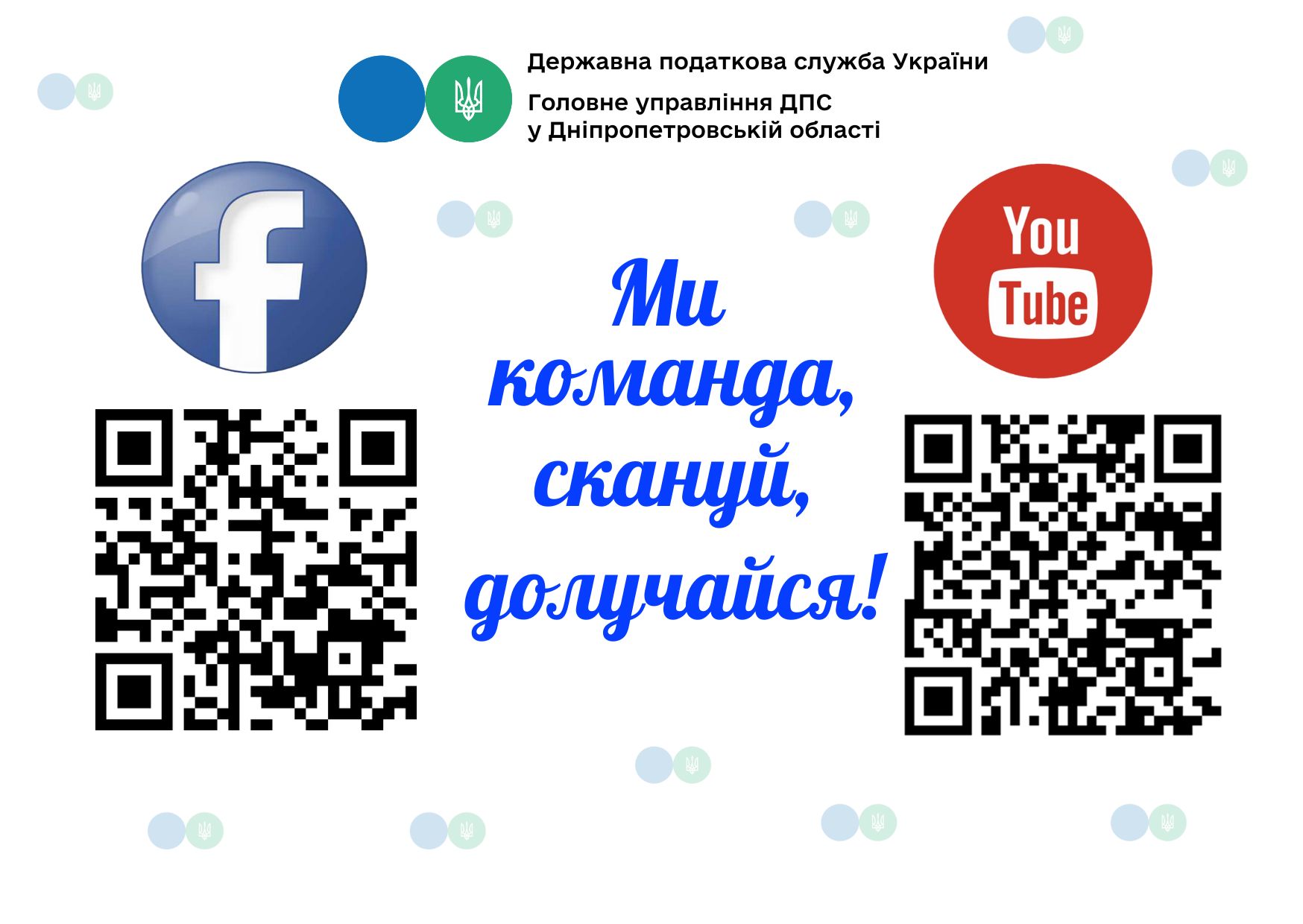 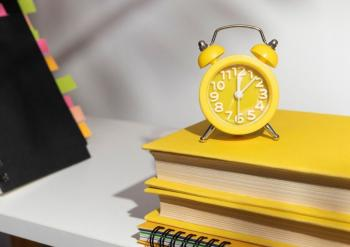 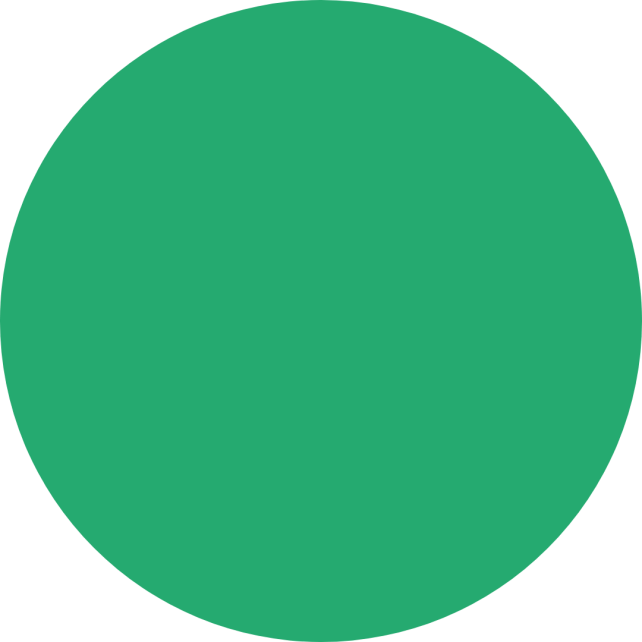 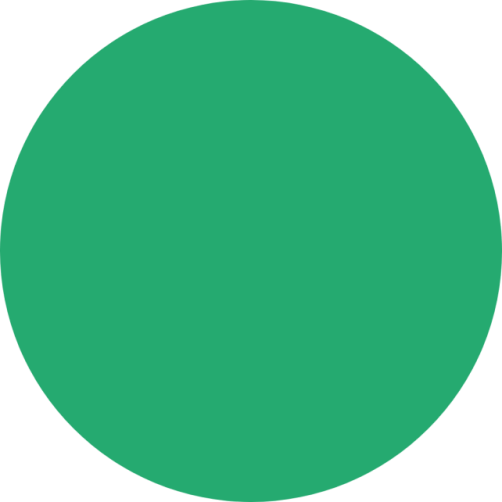 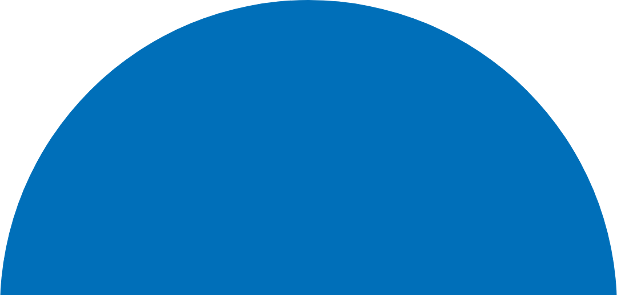 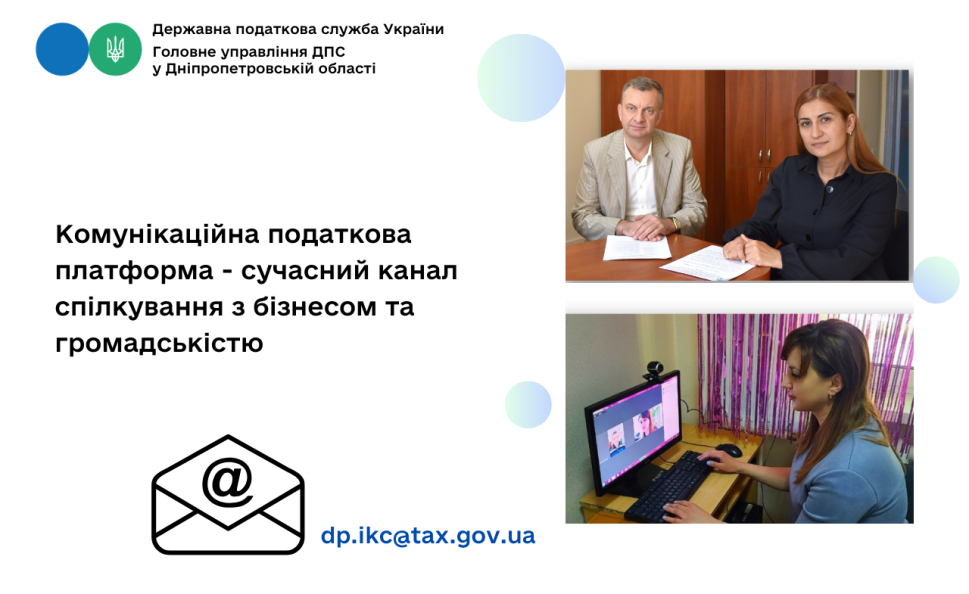 dp.ikc@tax.gov.ua
Головне управління ДПС у Дніпропетровській області звертає увагу, Відділ комунікацій з громадськістю управління інформаційної взаємодії Головного управління ДПС у Дніпропетровській області (територія обслуговування - Соборний та Шевченківський райони м. Дніпра) нагадує, що фізичні особи мають можливість отримати податкову знижку за витратами, здійсненими у 2023 році.
Для цього по 31 грудня 2024 року включно необхідно подати річну податкову декларацію про майновий стан і доходи (далі – податкова декларація).
Звертаємо увагу, що право на отримання податкової знижки не переноситься на наступний рік. Тобто засвідчити свої витрати, аби повернути частину коштів за 2023 рік, можна лише до кінця поточного року. 
Податкову знижку за витратами 2024 року фізичні особи зможуть отримати у 2025 році.
Право на податкову знижку визначено ст. 166 Податкового кодексу України (далі – Кодекс).
Податкова знижка для фізичних осіб, які не є суб’єктами господарювання, – це документально підтверджена сума (вартість) витрат платника податку на доходи фізичних осіб (податок) – резидента у зв’язку з придбанням товарів (робіт, послуг) у резидентів – фізичних або юридичних осіб протягом звітного року, на яку дозволяється зменшення його загального річного оподатковуваного доходу, одержаного за наслідками такого звітного року у вигляді заробітної плати та/або у вигляді дивідендів, у випадках, визначених Кодексом (п.п. 14.1.170 п. 14.1 ст. 14 Кодексу).
Загальна сума податкової знижки, нарахована платнику податку у звітному податковому році, не може перевищувати суму річного загального оподатковуваного доходу платника податку, нарахованого як заробітна плата, зменшена з урахуванням положень п. 164.6 ст. 164 Кодексу, крім випадку, визначеного п.п. 166.4.4 п. 166.4 ст. 166 Кодексу.
До податкової знижки включаються фактично здійснені протягом звітного податкового року платником податку витрати, підтверджені відповідними платіжними та розрахунковими документами, зокрема, квитанціями, фіскальними або товарними чеками, прибутковими касовими ордерами, що ідентифікують продавця товарів (робіт, послуг) і особу, яка звертається за податковою знижкою (їх покупця (отримувача)), а також копіями договорів за їх наявності, в яких
обов'язково повинно бути відображено вартість таких товарів (робіт, послуг) і строк оплати за такі товари (роботи, послуги) (п.п. 166.2.1  п. 166.2 ст. 166 Кодексу). 
Копії зазначених у п.п. 166.2.1 п. 166.2 ст. 166 Кодексу документів (крім електронних розрахункових документів) надаються разом з податковою декларацією, а оригінали цих документів не надсилаються контролюючому органу, але підлягають зберіганню платником податку протягом строку давності, встановленого Кодексом (абзац перший                     п.п. 166.2.2 п. 166.2 ст. 166 Кодексу).
До податкової знижки можна включити витрати, зокрема:
- частину суми процентів, сплачених за користування іпотечним житловим кредитом;
- пожертвування або благодійні внески неприбутковим організаціям;
- сума коштів, сплачених на користь вітчизняних закладів освіти для компенсації вартості навчання;
- страхові платежі за договором довгострокового навчання;
- суми витрат на оплату допоміжних репродуктивних технологій;
- суми витрат на оплату вартості державних послуг, пов’язаних з усиновленням дитини;
- суми коштів, сплачених у зв’язку із переобладнанням транспортного засобу;
- суми витрат у вигляді орендної плати (для внутрішньо переміщених осіб);
- суми витрат на лікування гострої респіраторної хвороби COVID-19;
- суми витрат на придбання акцій, емітентом яких є юридична особа, яка набула статус резидента Дія Сіті.
З метою отримання права на податкову знижку платник податків подає податкову декларацію до контролюючого органу, в якому перебуває на обліку.
Податкова декларація подається за вибором платника податків, якщо інше не передбачено Кодексом, в один із таких способів:
а) особисто платником податків або уповноваженою на це особою;
б) надсилається поштою з повідомленням про вручення та з описом вкладення;
в) засобами електронного зв’язку в електронній формі з дотриманням вимог законів України від 22 травня 2003 року № 851-IV «Про електронні документи та електронний документообіг» (із змінами) та від 05 жовтня 2017 року № 2155-VIII «Про електронні довірчі послуги» (із змінами).
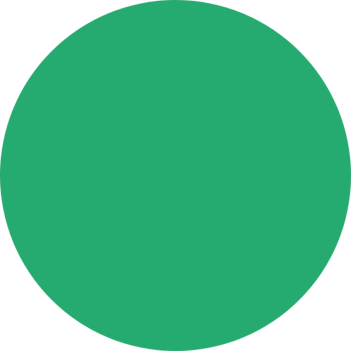 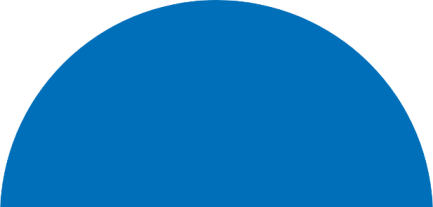